Презентацию выполнила учитель I категории Рожнова Наталья Викторовна
МКОУ «Средняя общеобразовательная школа №6»
Бог  Янус
Антонимы - прилагательные
СТАРОЕ       -      МОЛОДОЕ
ПРОШЛОЕ    -   БУДУЩЕЕ
ПРАВАЯ       -      ЛЕВАЯ
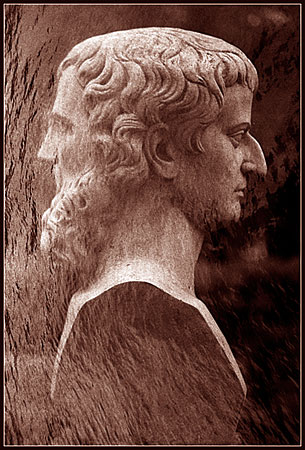 Тема урока:
Роль
 имён прилагательных-антонимов 
в речи.
день   -  ночной
добрый   -  зло
работать  -  отдых
I    вариант                                        II вариант
день - ...                                            ... -  ночной
добрый - ...                                      ... - зло
работать  - ...                                    ... - отдых
I    вариант                                       II вариант
день -  ночь                                дневной -  ночной
добрый - злой                           добро - зло
работать  - отдыхать                работа - отдых
1 группа
(С) одной–(с) другой 
(С) горячим –(с) холодным
Изумлёнными – равнодушными 
Громко – тихо
Крикнул - пробормотал
2 группа
Узенькой – широкой 
 Поднимались – опускались  
Холодные – тёплые 
Долго  - недолго (коротко)
Красота  - уродство (нелепость)
Жил мальчик. Он был...
низкого роста
                                        тёмные волосы
                                        недружелюбный взгляд
                                        плохой друг
                                        никогда не выручит из беды
Домашнее задание :
1. Подберите и запишите 5 пословиц с антонимами - прилагательными.
2. По выбору:
Используя одну из пословиц написать мини-сочинение.
Проиллюстрировать на выбор одну из пословиц.
Я вспомнил и повторил(а) ...
Я узнал(а) ...
Я понял (а)...